Nobel
Fais par Alex Vachon
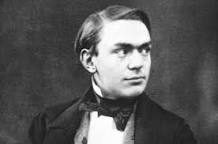 Nom : Nobel

Nom au complet : Alfred Nobel
Nationalité : suédois

Période de temps : 1838-1896

Découverte : TNT dynamite

Anecdote : prix nobel
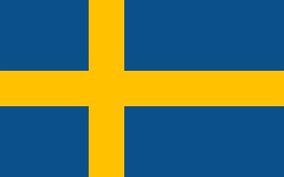 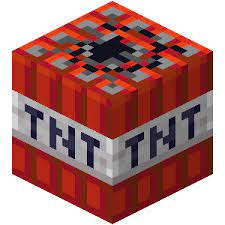